Урок- повторение. История России. ХХ век.



Учитель МБОУ «СОШ №10 г.Новоалтайска»
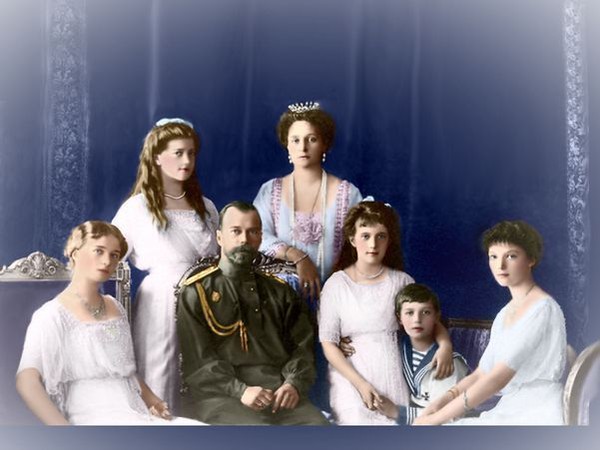 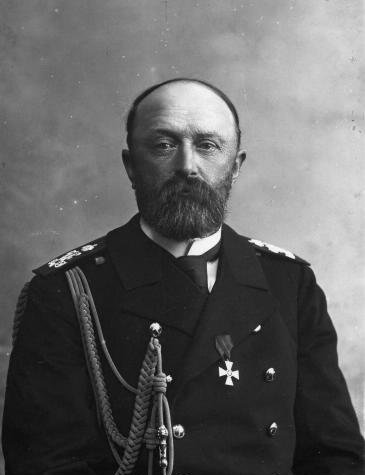 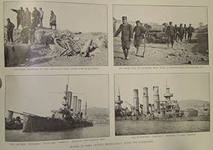 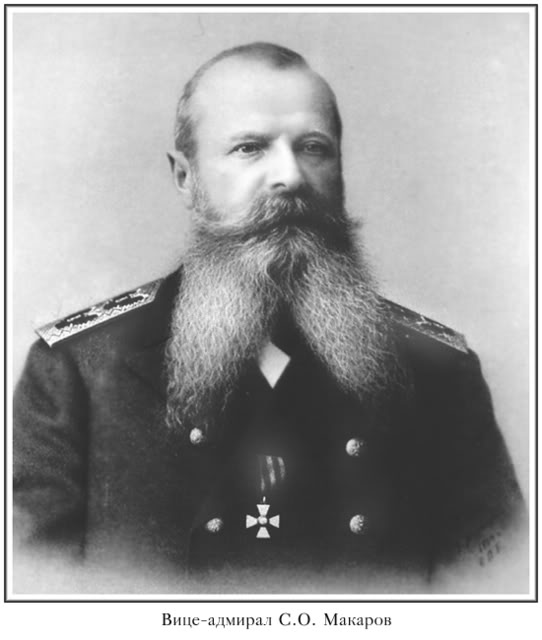 Всеволод Руднев, командир крейсера «Варяг»
Русско- японская война 1904-1905
Первая русская революция  1905-1907 г.
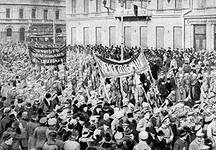 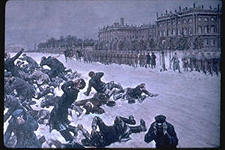 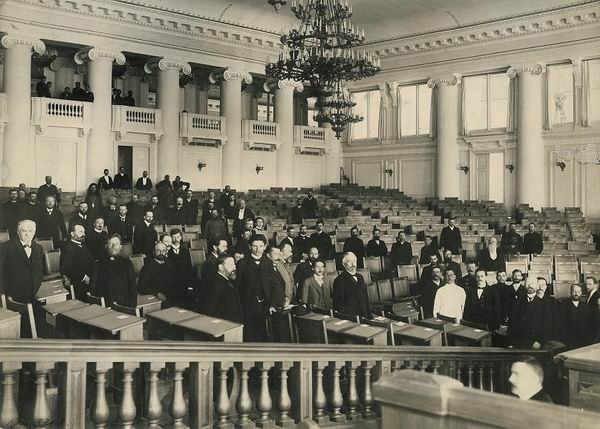 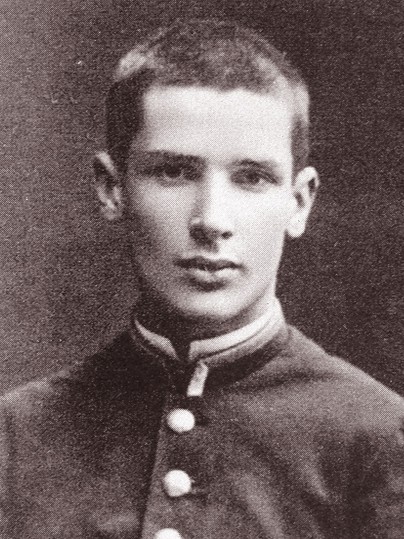 Петр Аркадьевич Столыпин (1862-1911)
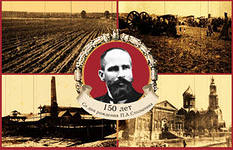 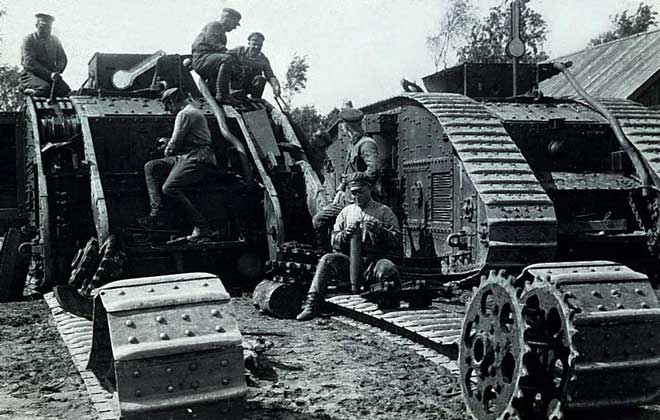 Первая мировая 
война (1914-1918)
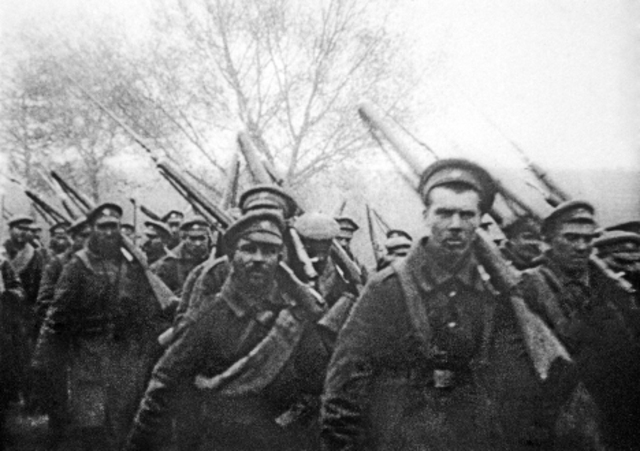 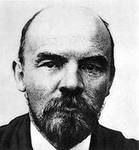 Октябрьский этап революции.
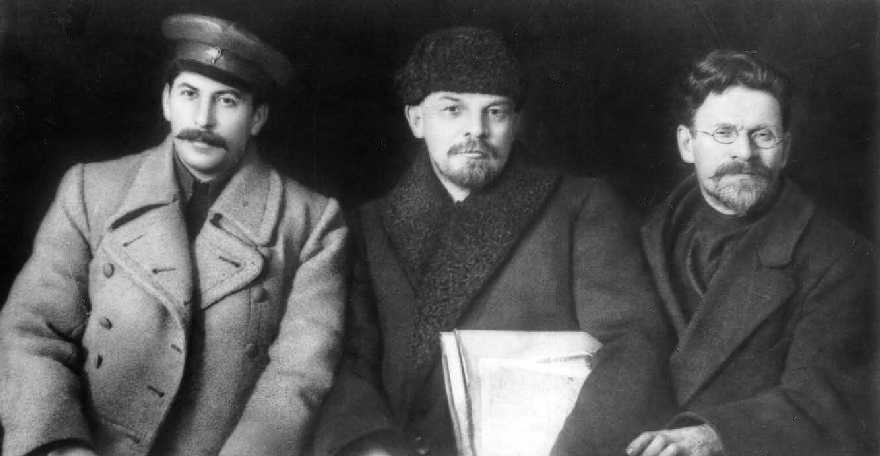 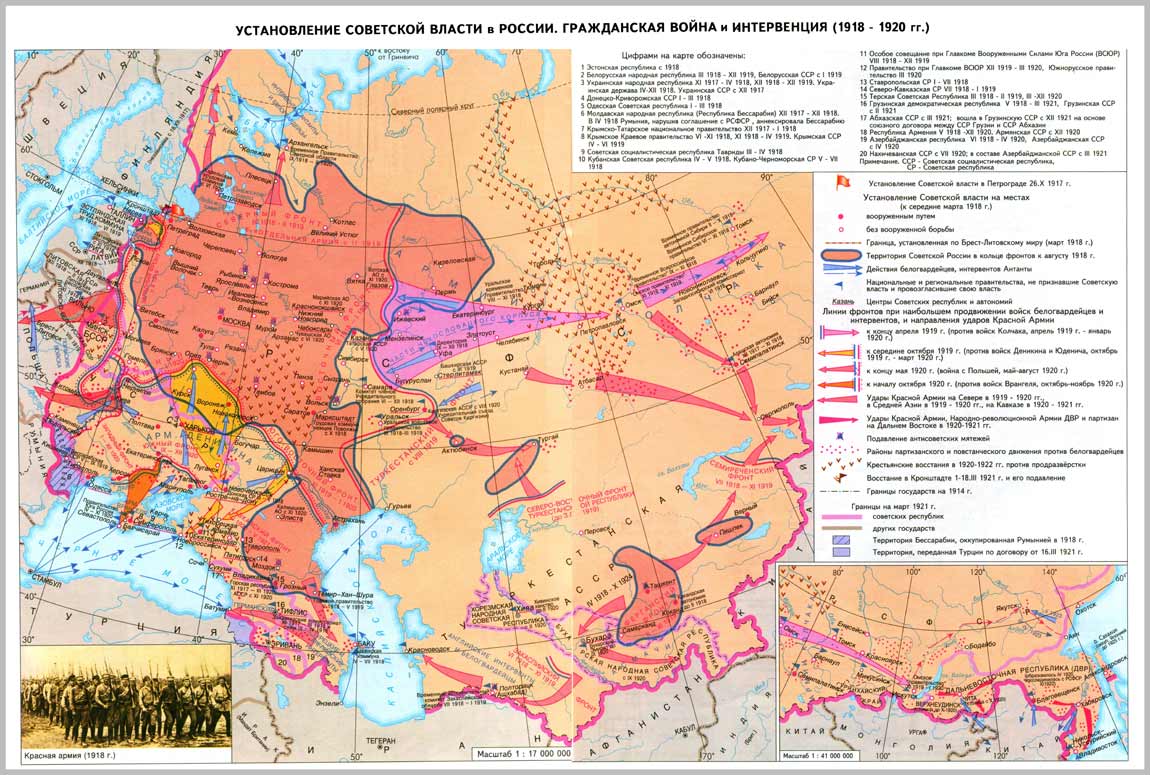 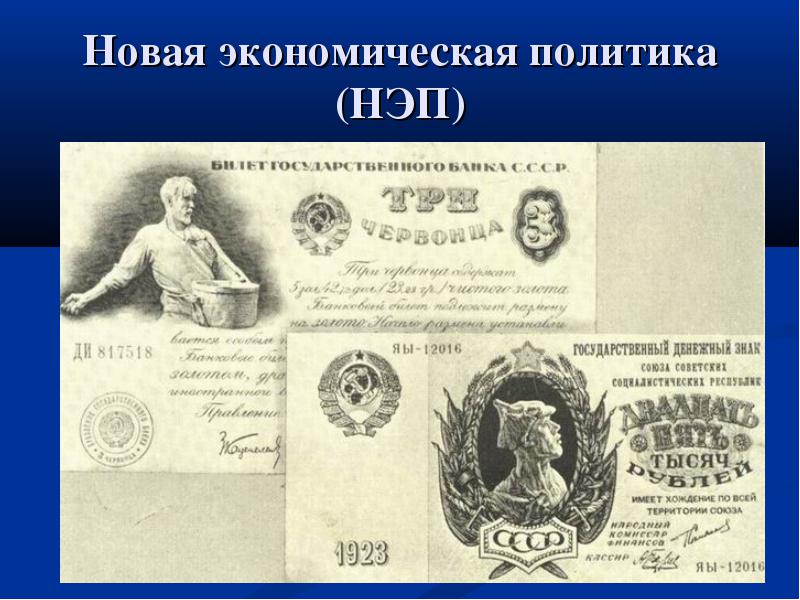 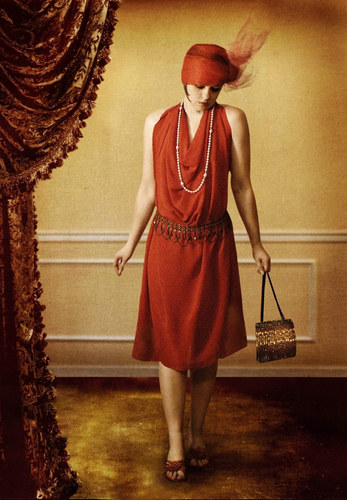 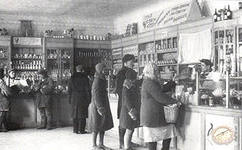 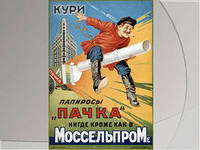 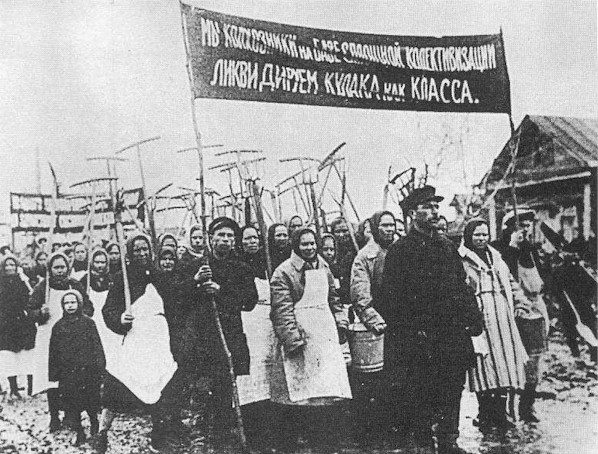 Коллективизация  и индустриализация 
В СССР
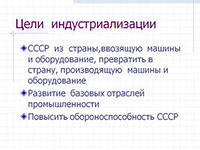 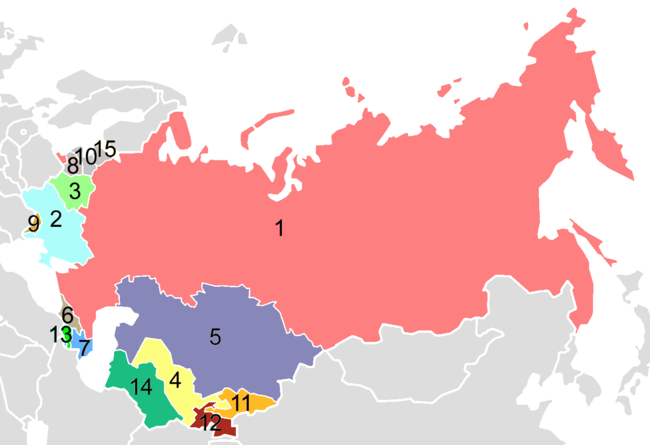 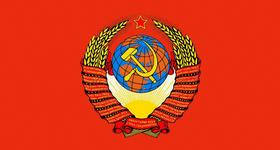 СССР 1922– 1991 .
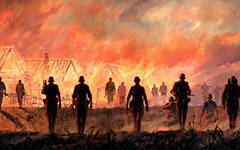 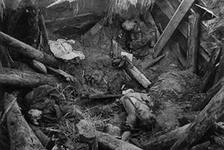 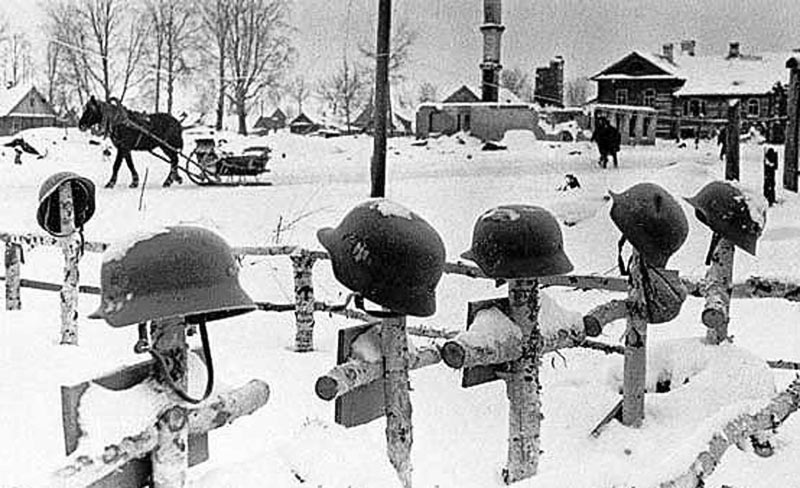 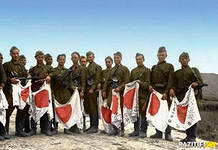 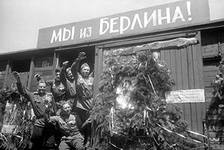 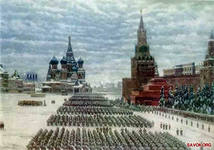 Битва за Москву.(октябрь– 5,6 декабря 1941 контрнаступление Красной Армии).
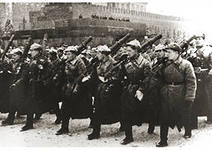 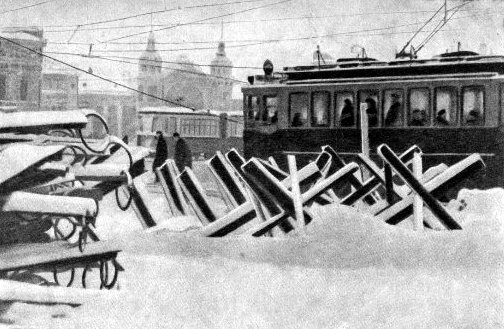 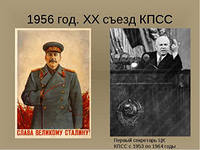 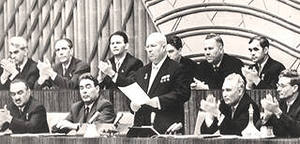 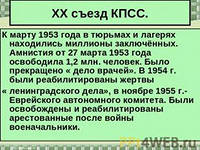 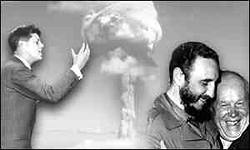 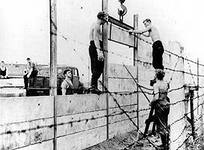 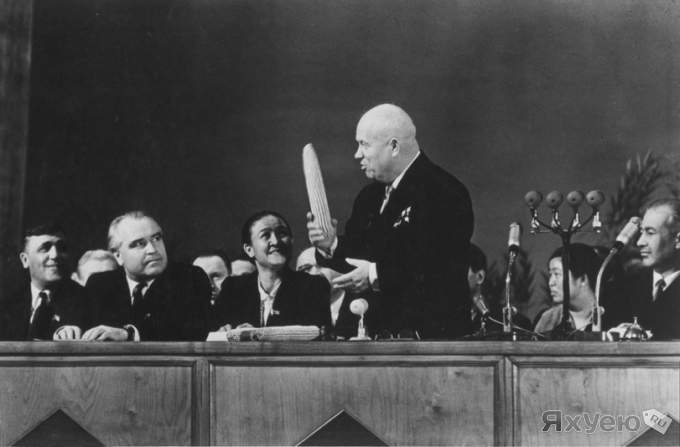 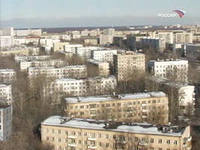 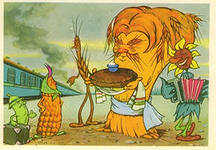 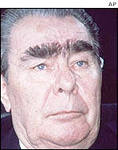 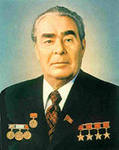 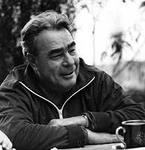 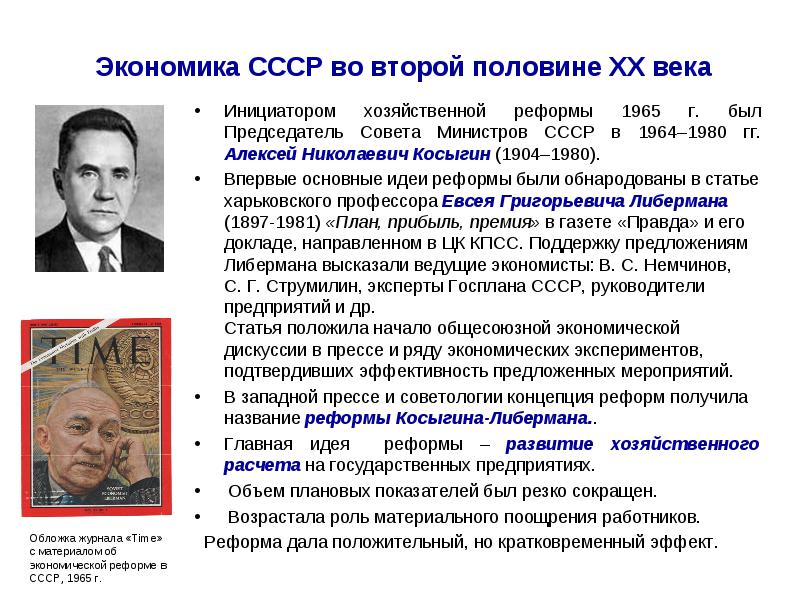 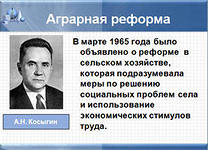 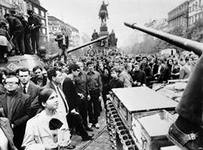 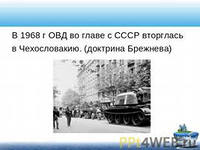 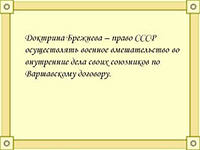 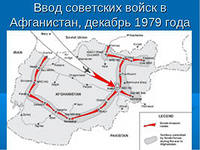 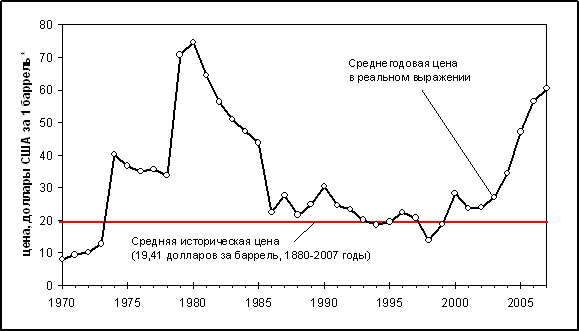